Chapter 9: International Strategy
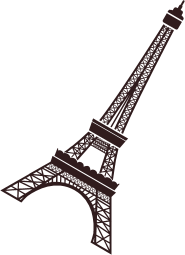 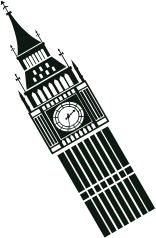 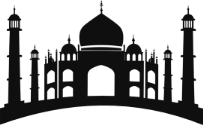 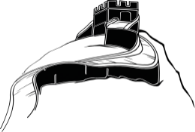 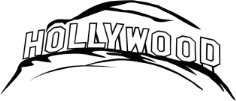 CHAPTER 9
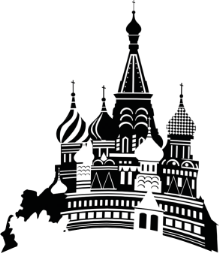 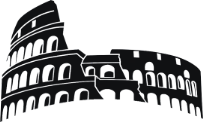 INTERNATIONAL STRATEGY
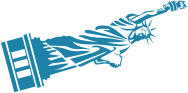 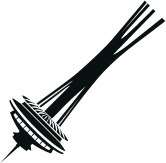 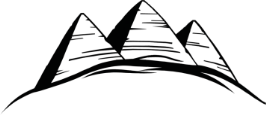 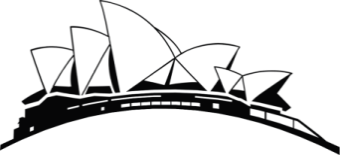 What is “International” Strategy
Strategy
 A strategy is a goal and set of policies designed to achieve competitive advantage in a particular marketplace

 Global/International Strategy
A global/international strategy is a goal and set of policies to achieve advantage by leveraging resources, assets, and knowledge across geographic markets
Globalization of Business
Foreign Direct Investment: Direct investment in production or business in one country by a business from another country.

Multinational Firms: Firms that sell or produce in multiple countries.

Some of the differences between countries that increase complexity and affect the success of international strategies include variations in:

• Customer tastes, needs and income levels
• Government regulations
• Legal systems
• Public tolerance for foreign firms
• Reliability, and even existence, of basic infrastructure, such as roads and electricity
Why Firms Expand Internationally
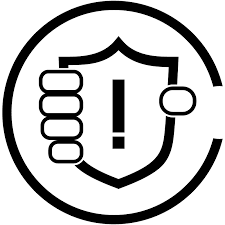 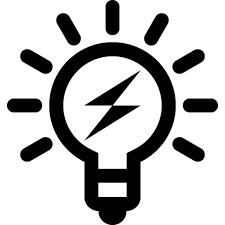 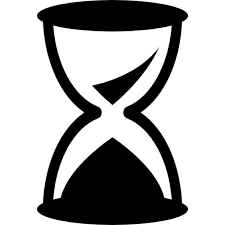 EFFICIENCY
MANAGING RISK
LEARNING
Why Firms Expand Internationally
Sharing investments across products, markets, businesses
Sharing costs across products, markets, businesses
Differences in factor costs
Extend product life cycle
First mover/only provider advantages
Cross subsidization
Economies of scale
Cross over customers
Diversify macroeconomic risk
Diversify operational risk
Portfolio diversification
Creation of options and side-bets
Learning from differences between countries 
Innovation occurring in more, diverse units
Increased labor productivity and better use of technology as you move down the learning curve
Shared learning across products, markets, businesses
Where Firms Should Expand: CAGE
Cultural Distance
Economic Distance
Determinants of Success
Administrative Distance
Geographical Distance
The smaller the distance the better.
Samsung
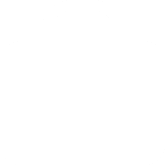 Types of International Strategy
Multi-Domestic Strategy
Differentiation (Adaption)

Product/service is customized in each country.
Decentralized federation of national organizations.  Local decision making authority.
Effective when differences between countries are large.
Sources of Advantage:
Differentiation
Local responsiveness
Minimize political & exchange rate risks
Global Strategy
Cost (Aggregation)

Product/service is standardized worldwide
Centralized organization structure.  National subsidiaries possess little decision-making authority.
Effective when differences between countries are small.
Sources of Advantage:
Cost
Ability to coordinate activities
Speed in new product development
A Framework for Analysis
High
Significant economies of scale
- High R&D
 Steep Experience Curve
 Need to control quality/experience
Pressures for Global Integration
Differences in customer needs
Differences in govt.  regulations
Differences in mkt./distribution          channels
Low
High
Pressures for 
Local Differentiation
Global Integration – Local Differentiation
High
Global Strategy
(aggregation)
Pressures for  Integration/ Standardization
Multi-domestic Strategy
(adaptation)
Low
Low
High
Pressures for Local Responsiveness
[Speaker Notes: EXAMPLE: THE GLOBAL STRATEGY

Companies Emphasizing this Approach:
Panasonic
HP
Toyota
American Express
Coca-Cola
Boeing
Sony
IBM
Intel
CAT

EXAMPLE: THE MULTI-DOMESTIC APPROACH

Some Companies Emphasizing this Approach:
Philips
KPMG
FedEx
Unilever
Carrefour
Nestle
BASF
GM
pwc]
Types of International Strategy
Transnational or
Mass Customization
Strategy
(some functions are 
global, some are local)
High
Global
Strategy
(Cost)
Pressures for integration/ Standardization
Multi-Domestic
Strategy
(Differentiation)
Low
Low
High
Pressures for Local Responsiveness
The Multi-Domestic Approach
Some companies emphasizing this approach.
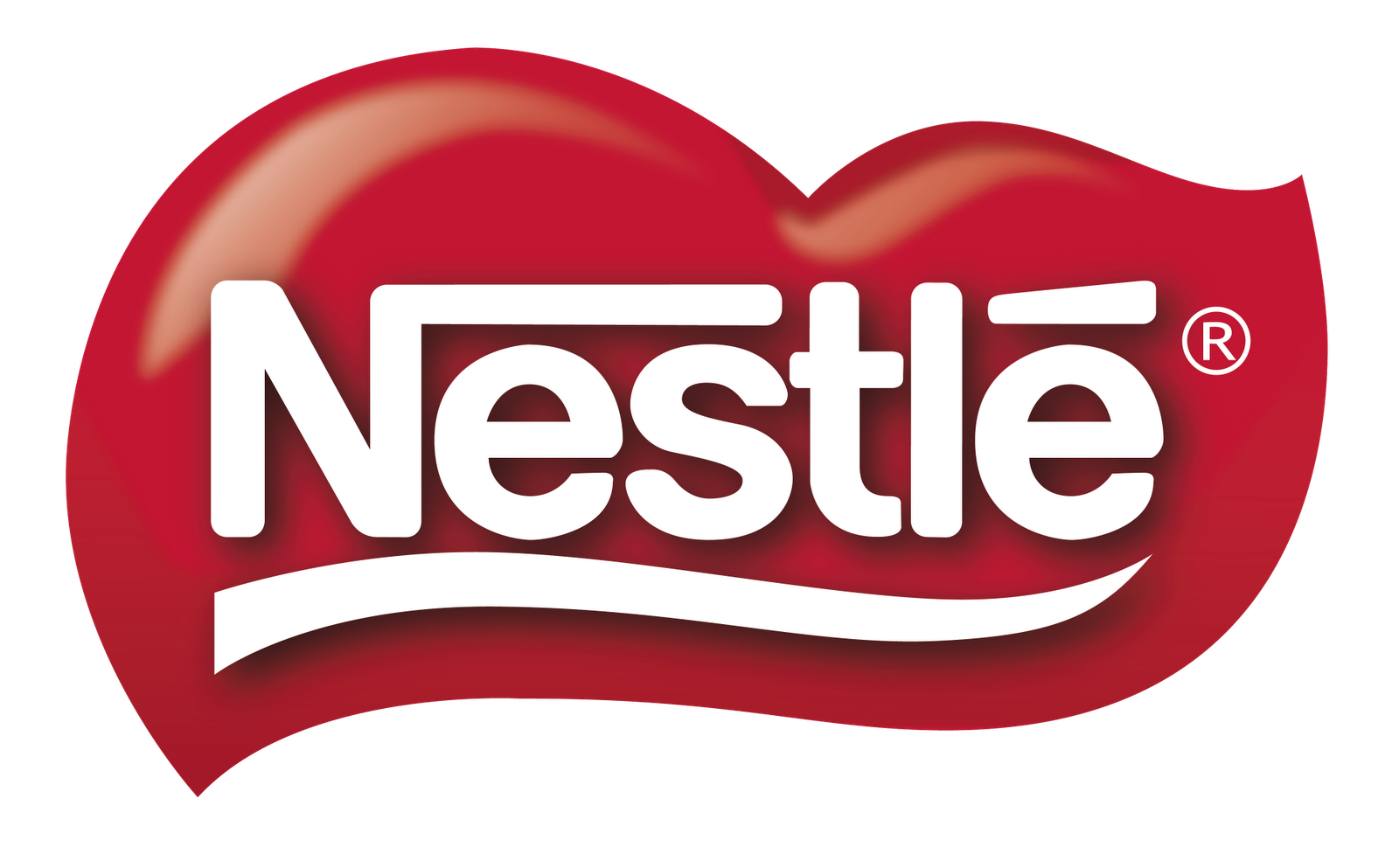 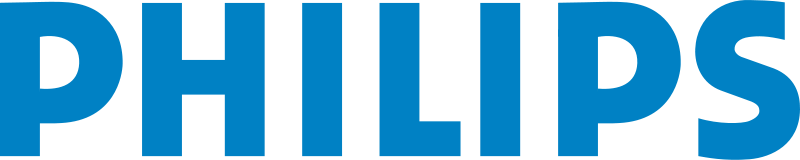 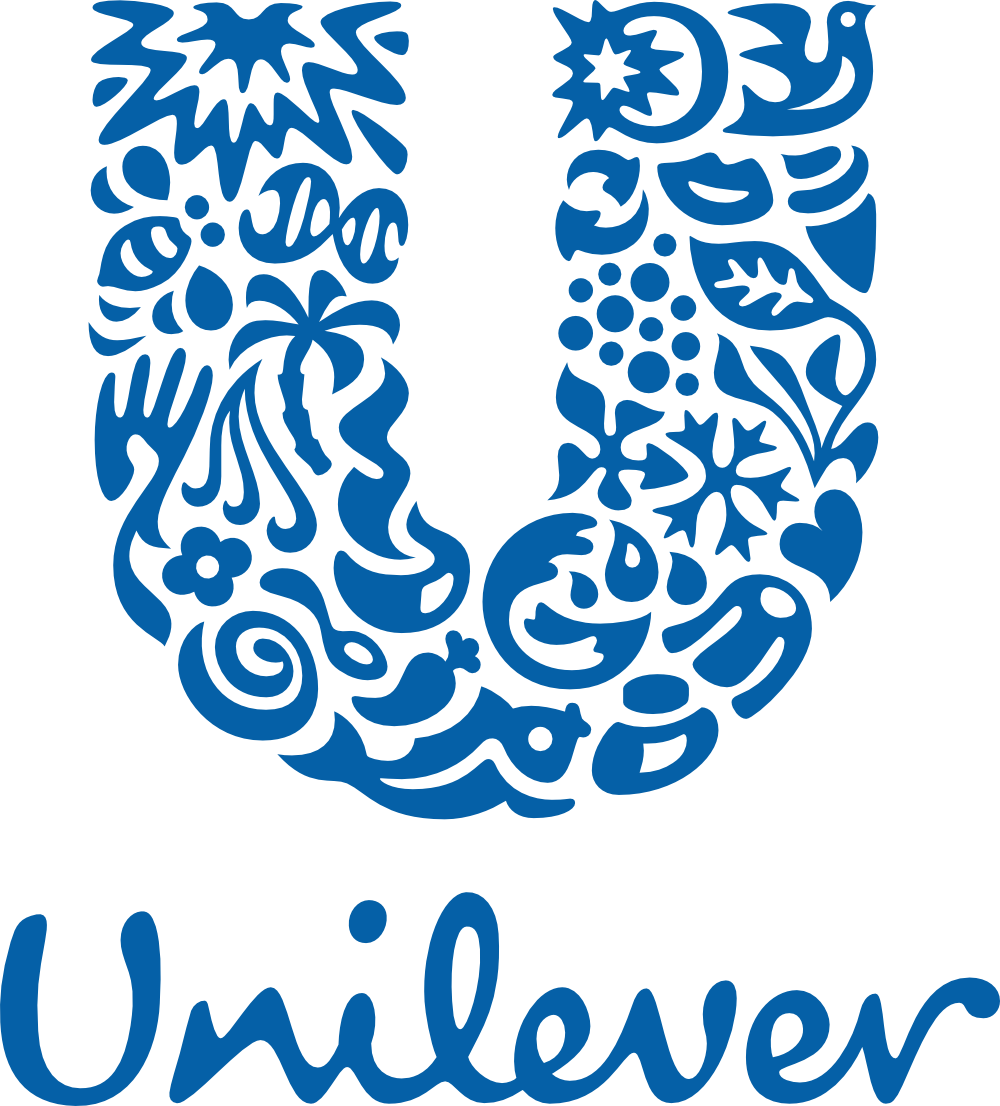 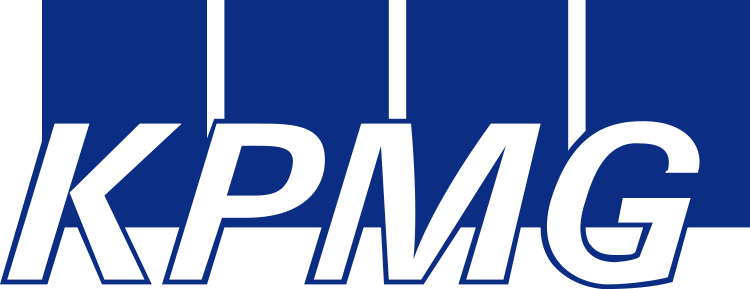 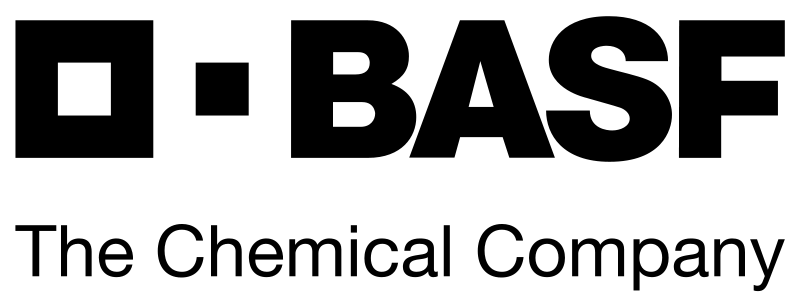 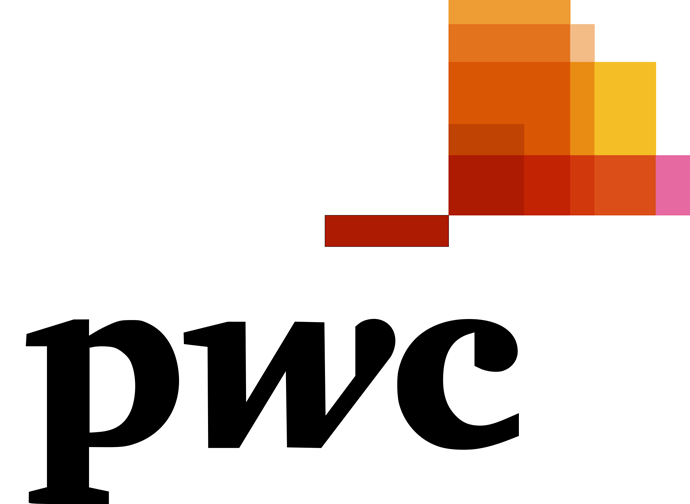 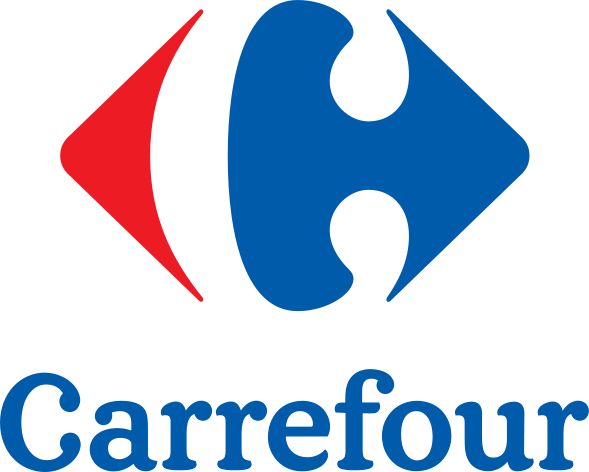 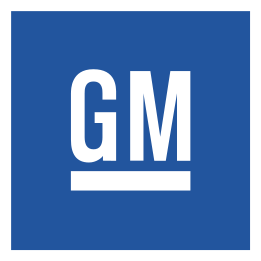 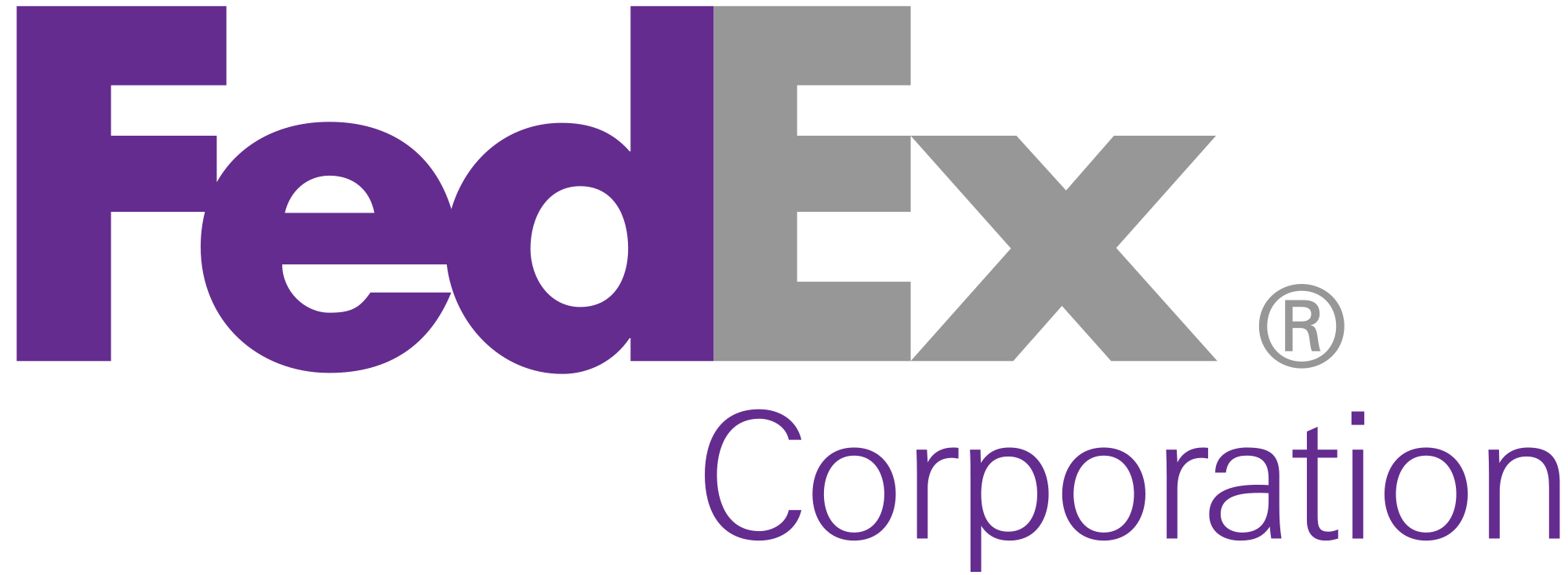 This powerpoint preview has been provided to you courtesy of the co-authors of Strategic Management.  Access to the full powerpoint deck on this topic is only available for those who adopt our textbook after visiting Wiley at:
http://www.wiley.com/WileyCDA/WileyTitle/productCd-1119411696.html
After adopting our text please contact one of the authors via email for access to the full powerpoint decks:
Jeff Dyer:  jdyer@byu.edu
Paul Godfrey: Paul_Godfrey@byu.edu 
Robert Jensen: RobertJensen@byu.edu
David Bryce: dbryce@byu.edu